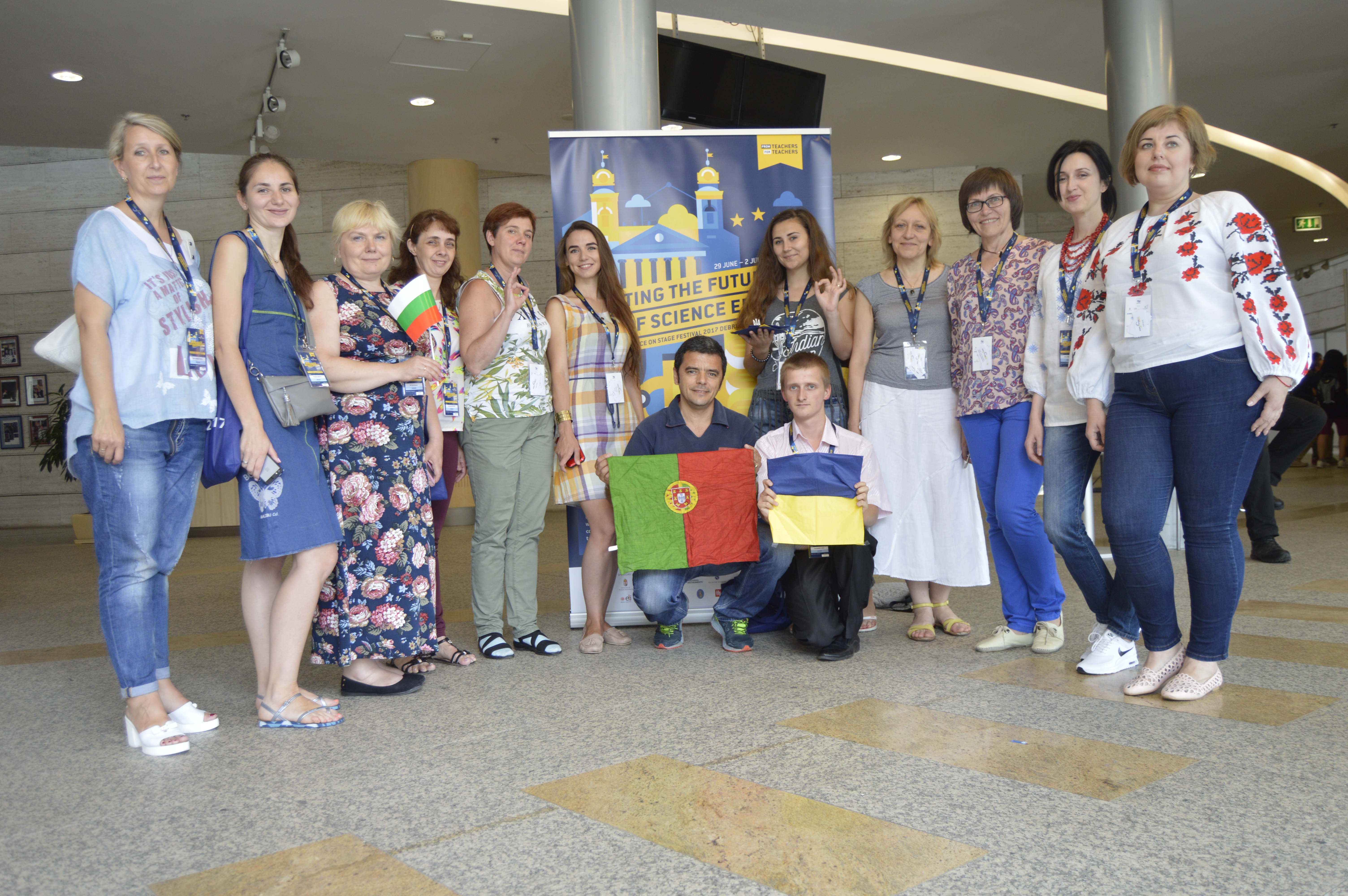 Європейський фестиваль вчителів STEM освіти “НАУКА НА СЦЕНІ”
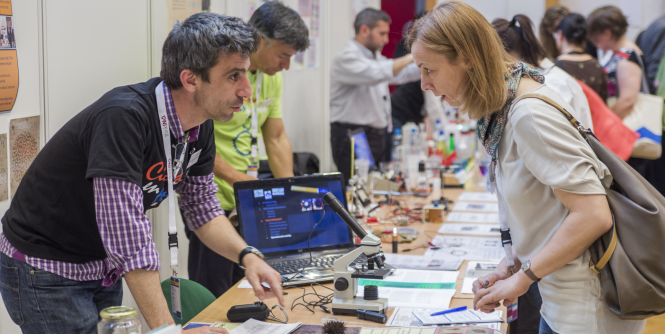 Science  on Stage 
Запрошення до  участі
INTRODUCTIONКазачкова Наталія Олександрівна
Почну із слів щирої подяки співробітникам ДНУ “Інституту  модернізації освіти”  Олені Олександрівні та  Ірині Павлівні, які запросили мене до себе у Київ та надали змогу виступити перед Вами.
ЩО  ДО  СЕБЕ
 Досвід вчителя 32 роки з яких 25 років було віддано середній школі  - маю чим поділитися з молодими вчителями
 Кандидатська дисертація з методики викладання ( пройдено шлях від рядового вчителя  до науковця із спеціалізації методика навчання)
Успішна міжнародна діяльність – маю змогу порівняти та розповісти як все робиться у розвинутих странах Європи ( з 1998 року, 2-3 рази на рік приймаю участь та докладаю на міжнародних конференціях)
Завдяки зазначеному вище мене було обрано національним представником STEM освіти від України.
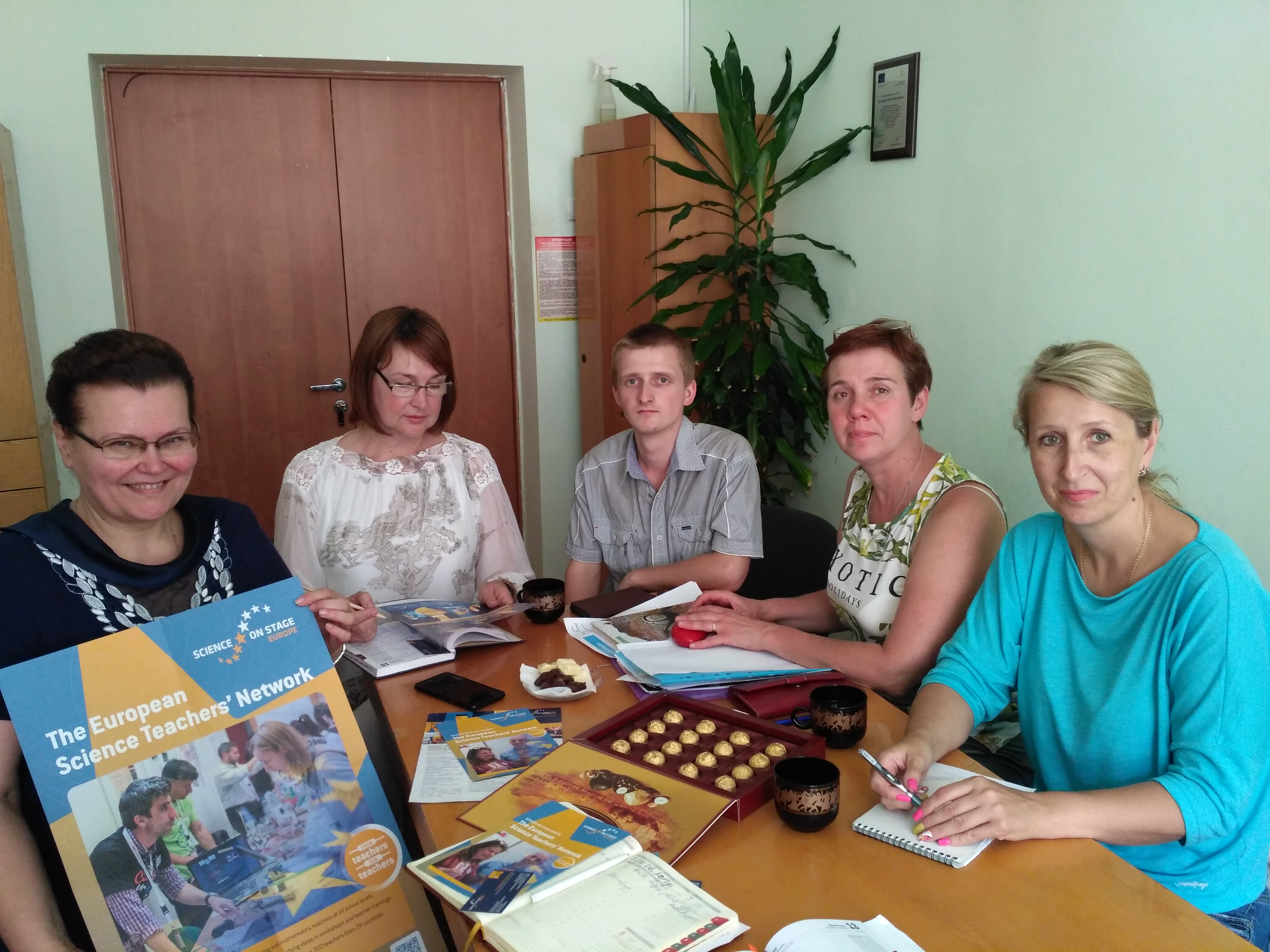 SCIENCE  ON  STAGE Europe
Наука на сцені – це одна із найбільших асоціацій учителів фізики, математики, хімії, біології, інформатики , технічних дисциплін та природознавства (STEM  teachers), яка э платформою для обміну  досвідом, ідеями  та інноваціями серед учителів. Карта EU
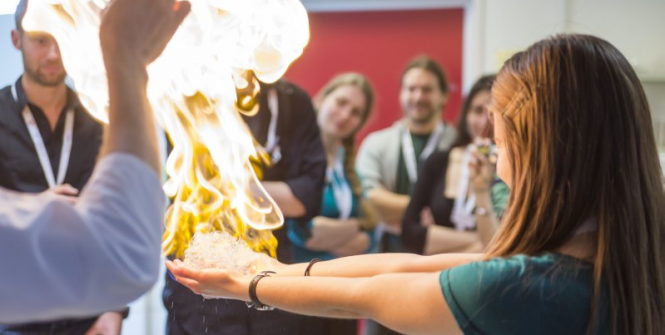 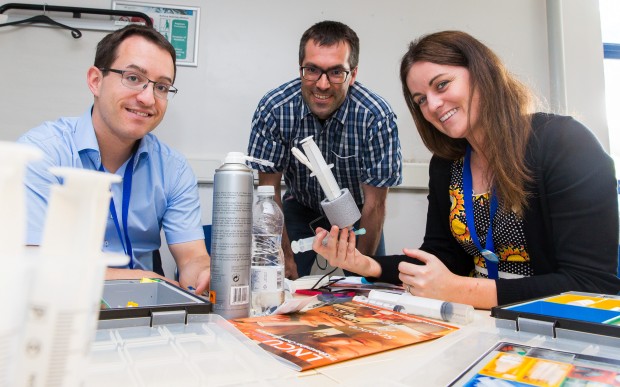 Декілька слів про історію асоціації НАУКА НА СЦЕНІ
2004-2008 рік	 Европейська асоціація “Фізика на сцені”, яку було створено за ініціативою СERN  переросла у Науку на Сцені, яка поєднала вчителів природничо-наукового профілю, а саме фізики, математики, інформатики, хімії, біології, інформатики, технології 
	2005 рік відбувся перший Фестиваль у Женеві 
2008 рік – було створено Національний  комітет вчителів STEM освіти  у Германії, Берлін. 
2009-2011 роки відбулася реорганізація організації у 2001 році було офіціально створено безприбуткову асоціацію з  Керуючим Комітетом у Германії, Берліні. 
2012- 2017 Організація Фестивалів вчительських інновацій у різних країнах Європи.  На даний момент спільнота складається із 29 країн Європи і Україна є асоціативним членом організації з 2016  року.
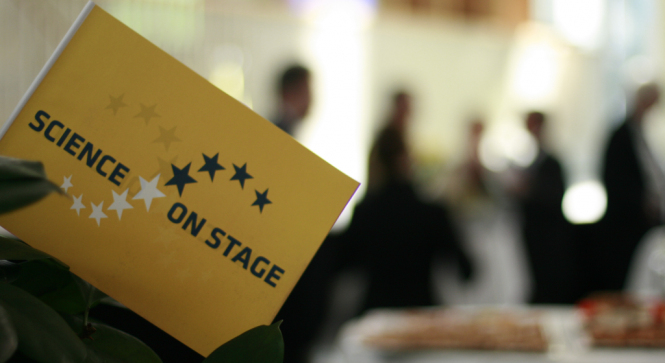 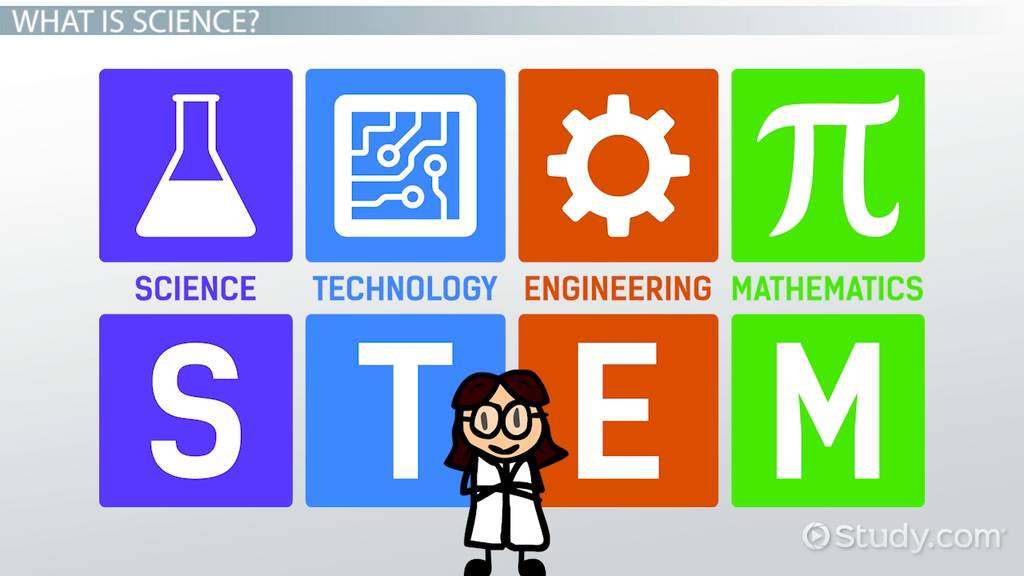 ОСНОВНІ  ІДЕЇ ПРОЕКТУ
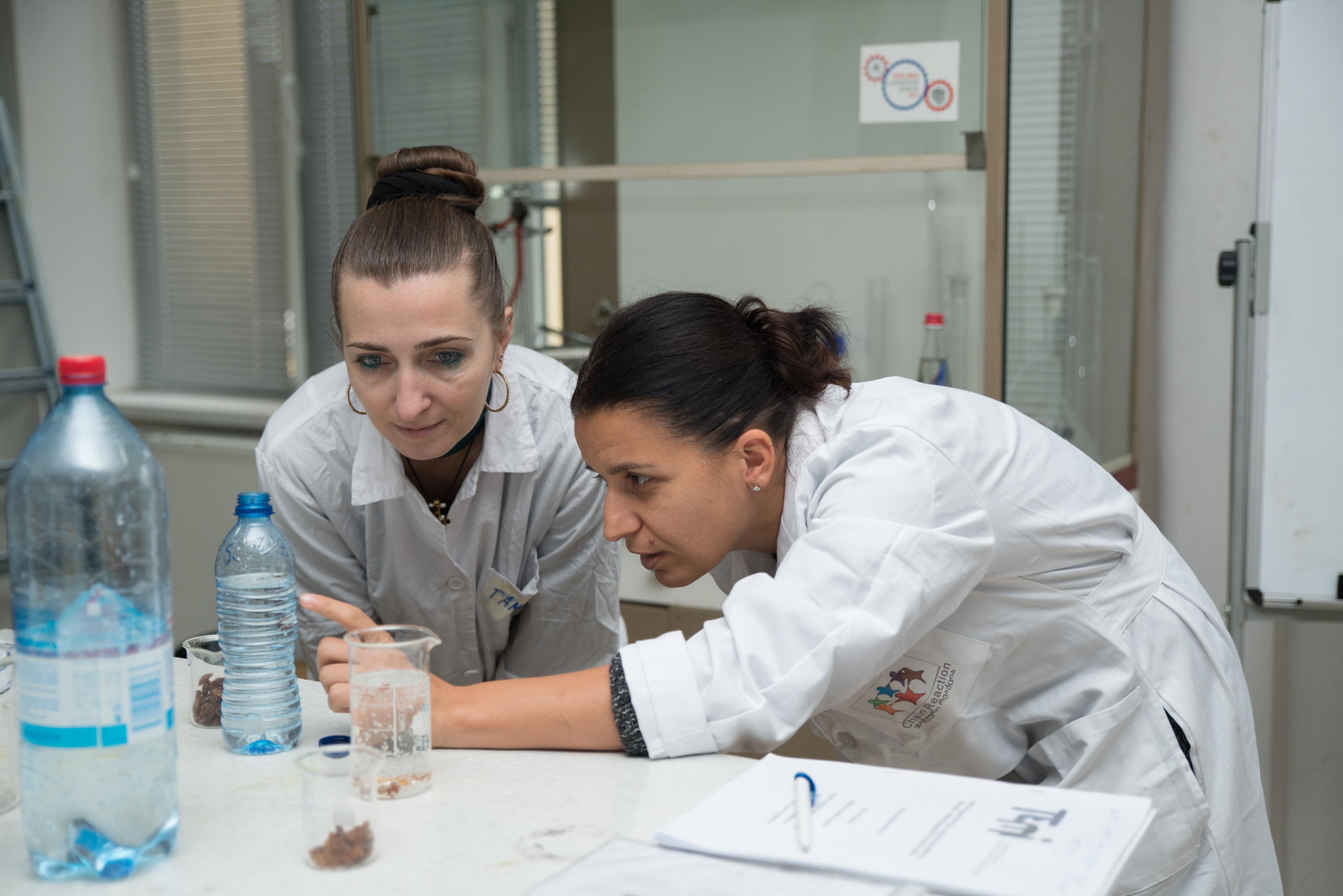 Активізувати інтерес учнів до науки
Мати відношення до повсякденного життя
Мати стабільний результат
Мати відношення до шкільного життя та потребувати скромного фінансування
Стимулювати проблемне навчання
КАТЕГОРІЇ ЗАЯВ
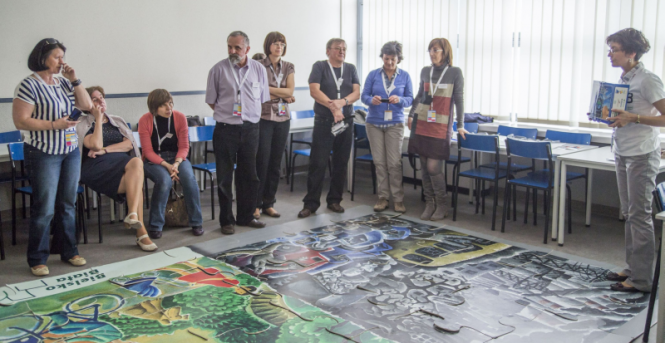 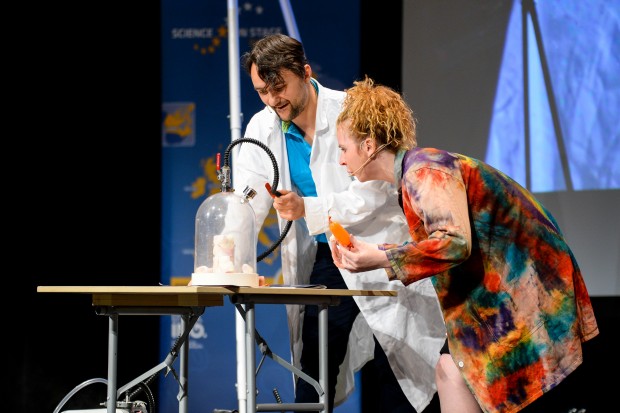 Виставка-ярмарок є головним елементом фестивалю: всі учасники представляють свої проекти та експерименти на стендах виставки. Ви маєте змогу запропонувати також свої проекти в одній із наступних категорій для відбору міжнародним журі: студії (інтерактивні практичні студії від вчителів для вчителів), або спектакль на сцені, коли учасники демонструють виставу або лекцію з експериментами на сцені.
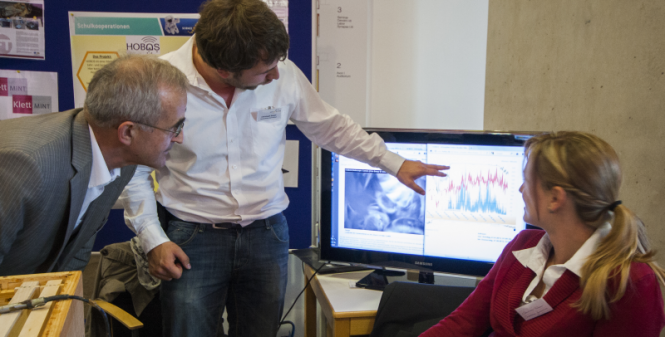 ОСНОВНІ  ТЕМИ ДЛЯ МАЙБУТНІХ ПРОЕКТІВ:
Наука для найменших: проекти природничо-наукового напрямку для дошкільного віку та молодшої школи.
Наука та навколишній світ: проекти, які застосовують науку для дослідження навколишнього середовища, здоров̕ я людини та сталого розвитку.
Інформація та технології зв’язку в природничій освіті: проекти, які застосовують IT у класі.
Інклюзивна наука: проекти, які стосуються соціо-економічної, гендерної та культурної нерівності.
Співпраця у STEM викладанні: проекти, які розвинуто в співпраці школи, промисловості та університетів.
Наука задешево: прості експериментальні проекти вчителів, які доступні кожному вчителю та не потребують додаткового фінансування.
Наука на Сцені та фестиваль у Дебрецені 2017 рік
З 29 червня по 3 липня проходив 10 Фестиваль вчителів STEM  освіти в Угорщині
У листопаді 2016 року на всеукраїнській конференції відборі, яка проходила на базі ХНУ Ім. Каразіна було представлено 26 проектів, з яких міжнародне журі відібрало 12.
Вчителі-новатори з Сум, Київа, Маріуполя,
 Краснограда  та Харкова безкоштовно за рахунок організаторів прийняли участь та презентували свої проекти у місті Дебрецен.
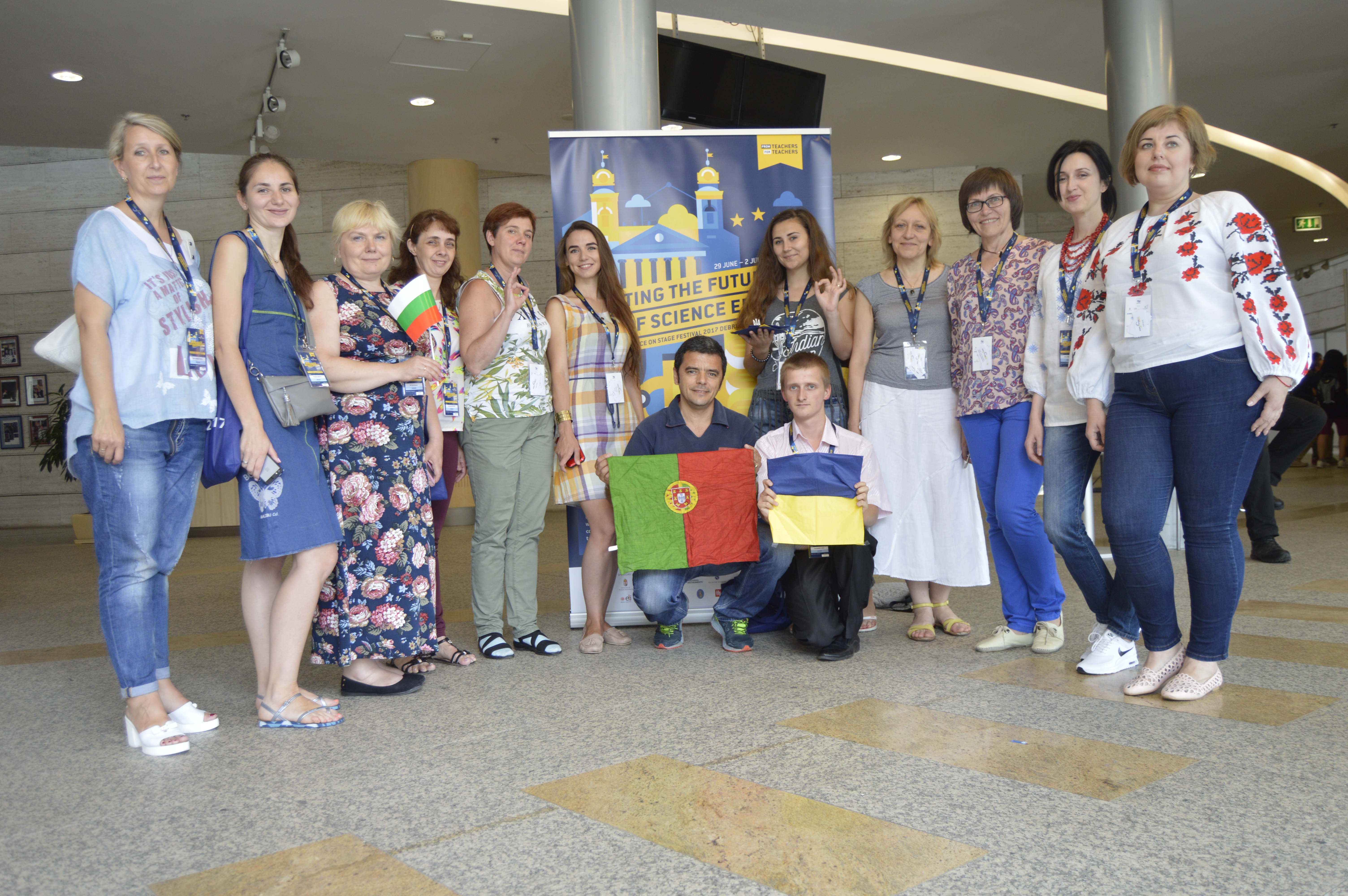 Англійська мова для молодих вчителів
КОНТАКТНА ІНФОРМАЦІЯ
Наталия Казачкова
050  302  10  15

E-mail:  nataliyakazachkova@gmail.com